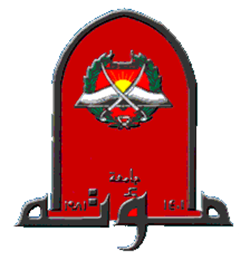 Normal and abnormal puberty
Tariq Rabaya, MD
July 2019
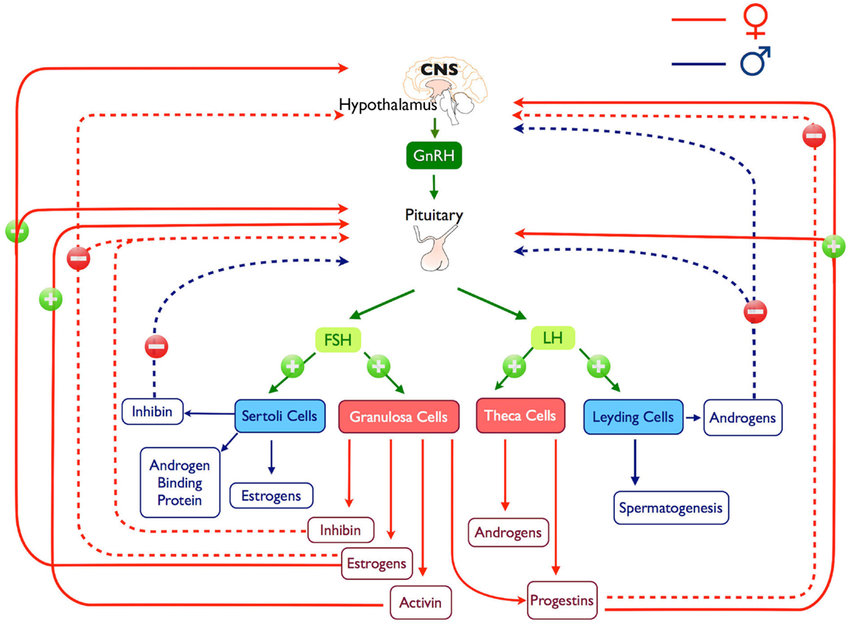 Physiology of puberty
Between early childhood and approximately 8-9 yr. of age (prepubertal stage), the hypothalamic-pituitary-gonadal axis is dormant.

One to 3 yr. before the onset of clinically evident puberty, low serum levels of LH during sleep become demonstrable. 

This pulsatile secretion of gonadotropins is responsible for enlargement and maturation of the gonads and the secretion of sex hormones.

By midpuberty, LH pulses become evident even during the daytime and occur at approximately 90-120 min intervals.
[Speaker Notes: This sleep-entrained LH secretion occurs in a pulsatile fashion and reflects endogenous episodic discharge of hypothalamic gonadotropin-releasing hormone (GnRH). 
Nocturnal pulses of LH continue to increase in amplitude and, to a lesser extent, in frequency as clinical puberty approaches.]
A second critical event occurs in middle or late adolescence in girls in whom cyclicity and ovulation occur. 

A positive feedback mechanism develops whereby increasing levels of estrogen in midcycle cause a distinct increase of LH.

The increasing secretion of hypothalamic GnRH in a pulsatile fashion thus underlies the onset of pubertal development.

Serum levels of dehydroepiandrosterone (DHEA) and its sulfate (DHEAS) begin to increase at approximately 6-8 yr. of age, before any increase in LH or sex hormones and before the earliest physical changes of puberty are apparent; this process is called adrenarche.
 
DHEAS is the most abundant adrenal steroid in the blood, and its serum concentration remains fairly stable over 24 hr.
The effects of gonadal steroids (testosterone in boys, estradiol in girls) on bone growth and osseous maturation are critical. 

Both aromatase deficiency and estrogen receptor defects result in delayed epiphyseal fusion and tall stature in affected males. 

These observations suggest that estrogens, rather than androgens, are responsible for the process of bone maturation that ultimately leads to epiphyseal fusion and cessation of growth. 

Estrogens also mediate the increased production of growth hormone, which along with a direct effect of sex steroids on bone growth, is responsible for the pubertal growth spurt.
Normal puberty in females
The breast bud (thelarche) is usually the first sign of puberty (10-11 yr of age)

Followed by the appearance of pubic hair (pubarche) 6-12 mo later.
 
The interval to the onset of menstrual activity (menarche) is usually 2-2.5 yr., but may be as long as 6 yr. 

Peak height velocity occurs early (at breast stages II-III, typically between 11 and 12 yr. of age) in girls and always precedes menarche. 

The mean age of menarche is approximately 12.75 yr.
[Speaker Notes: The age of onset of puberty varies and is more closely correlated with osseous maturation than with chronological age.]
Tanner Staging- females
Normal puberty in males
Growth of the testes (≥4 mL in volume or 2.5 cm in longest diameter) and thinning of the scrotum are the first signs of puberty (11-12 yr).
 
These are followed by pigmentation of the scrotum and growth of the penis and by pubarche. 

Appearance of axillary hair usually occurs in midpuberty. 

In males, unlike in females, acceleration of growth begins after puberty is well under way and is maximal at genital stages IV-V (typically between 13 and 14 yr of age). 

In males, the growth spurt occurs approximately 2 yr later than in females, and growth may continue beyond 18 yr of age.
Tanner Staging- males
Precocious puberty
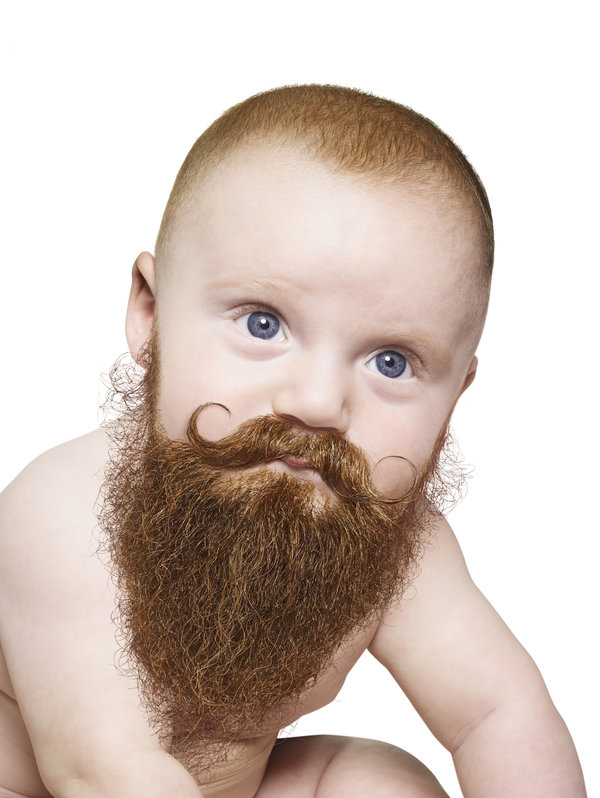 Precocious puberty is defined by the onset of secondary sexual characteristics before the age of 8 yr in girls and 9 yr in boys.
Classification
Depending on the primary source of the hormonal production, precocious puberty may be classified as:

Central (also known as gonadotropin dependent, or true) 

Peripheral (also known as gonadotropin independent or precocious pseudopuberty)
Central precocious puberty
Is always isosexual 


stems from hypothalamic-pituitary-gonadal activation with ensuing sex hormone secretion and progressive sexual maturation.
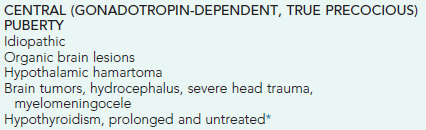 Peripheral precocious puberty
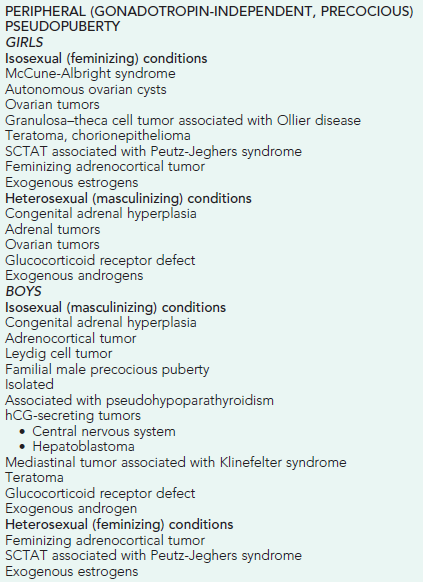 some of the secondary sex characteristics appear

No activation of the normal hypothalamic-pituitary-gonadal interplay.

In this latter group, the sex characteristics may be isosexual or heterosexual (contrasexual)
Combined peripheral and central
Peripheral precocious puberty can induce maturation of the hypothalamic-pituitary-gonadal axis and trigger the onset of central puberty. 

This mixed type of precocious puberty occurs commonly in conditions such as:

Congenital adrenal hyperplasia
McCune-Albright syndrome
Familial male-limited precocious puberty
Central Precocious Puberty
Central precocious puberty is defined by:

the onset of breast development before the age of 8 yr in girls
 
and by the onset of testicular development (volume ≥4 mL) before the age of 9 yr in boys

as a result of the early activation of the hypothalamic-pituitary-gonadal axis.
Epidemiology
It occurs 5-10–fold more frequently in girls than in boys and is usually sporadic. 

Although approximately 90% of girls have an idiopathic form, a structural central nervous system (CNS) abnormality can be demonstrated in up to 75% of boys with central precocious puberty.
 
Beyond its etiology, which thus needs to be specifically addressed, central precocious puberty can impact linear growth and affect the child’s growth potential.
Clinical manifestations
Sexual development may begin at any age and generally follows the sequence observed in normal puberty. 

In girls, early menstrual cycles may be more irregular than they are with normal puberty. 

The initial cycles are usually anovulatory, but pregnancy has been reported as early as 5.5 yr of age.

In boys, testicular biopsies have shown stimulation of all elements of the testes, and spermatogenesis has been observed as early as 5-6 yr of age.
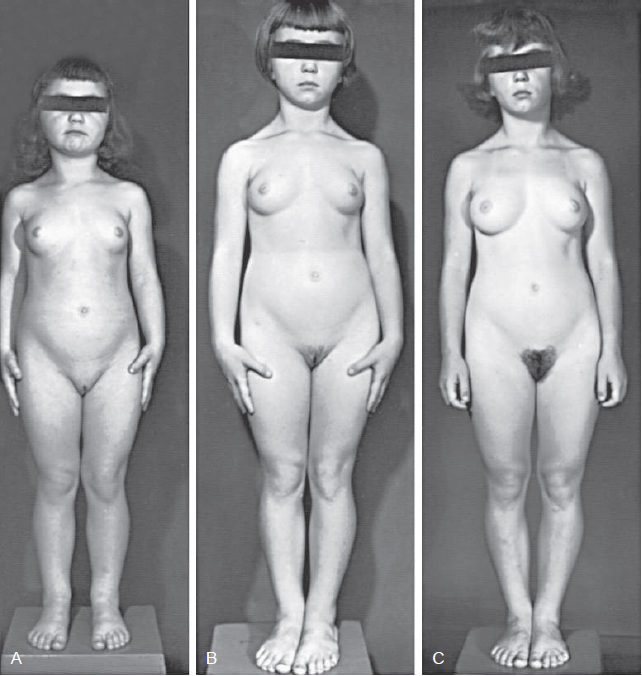 Osseous maturation
In affected girls and boys, height, weight, and osseous maturation are advanced.
 
The increased rate of bone maturation results in early closure of the epiphyses, and the ultimate stature is less than it would have been otherwise. 

Without treatment, approximately 30% of girls and an even larger percentage of boys achieve a height less than the 5th percentile as adults.
Mental development
Mental development is usually compatible with chronological age. 


Emotional behavior and mood swings are common, but serious psychological problems are rare.
Patterns of pubertal progression
Rapidly progressive puberty: in most girls (particularly those younger than 6 yr of age at the onset) and a large majority of boys.

Slowly progressive variant: in girls older than 6 yr of age at the onset with an idiopathic form. 

Spontaneously regressive or unsustained central precocious puberty is quite rare.
[Speaker Notes: This variability in the natural course of sexual precocity underscores the need for longitudinal observation at the onset of sexual development, before treatment is considered.]
Laboratory findings
Sex hormone concentrations are usually appropriate for the stage of puberty in both sexes. 

Serum estradiol concentrations are low or undetectable in the early phase of sexual precocity in girls, as they are in normal puberty. 

In boys, serum testosterone levels are usually detectable or clearly elevated by the time the parents seek medical attention, provided that an early morning blood sample is obtained. 

Measurement of LH in serial blood samples obtained during sleep has greater diagnostic power than measurement in a single random sample, and it typically reveals a well-defined pulsatile secretion of LH.
GnRH stimulation test
By intravenous administration of gonadotropin releasing hormone (GnRH stimulation test) or a GnRH agonist (leuprolide stimulation test).

Then to measure LH and FSH at 0, 30, 60 and 120 minutes.
Other investigations
Left wrist x-ray: to asses osseous maturation which is variably advanced, often by more than 2-3 SD.
 
Pelvic ultrasonography in girls reveals progressive enlargement of the ovaries, followed by enlargement of the fundus and then of the whole uterus to pubertal size. 

An MRI scan usually demonstrates physiologic enlargement of the pituitary gland, as seen in normal puberty; it may also reveal CNS pathology
DIFFERENTIAL DIAGNOSIS
Idiopathic
Organic brain lesions
Hypothalamic hamartoma
Brain tumors, hydrocephalus, severe head trauma,
myelomeningocele
Hypothyroidism, prolonged and untreated
Gonadotropin-independent causes of isosexual precocious puberty must be considered in the differential diagnosis
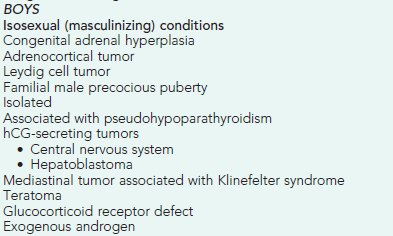 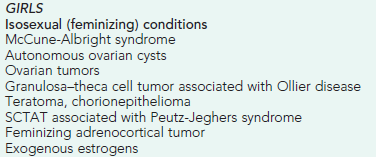 Precocious Puberty Resulting fromOrganic Brain Lesions
Hypothalamic hamartomas are the most common brain lesion causing central precocious puberty.

Other causes: postencephalitic scars, tuberculous meningitis, tuberous sclerosis, severe head trauma, and hydrocephalus, either isolated or associated with myelomeningocele.

Neoplasms causing precocious puberty include astrocytomas, ependymomas, and optic tract tumors.
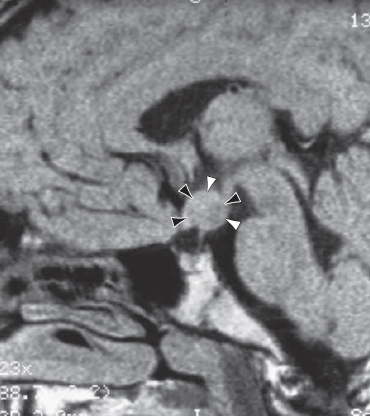 How to asses a patient with PP
History 
Physical exam
Investigations
History
Onset
Progression
Other associated pubertal changes
Neurological symptoms
History of previous CNS insult
Abdominal pain
Symptoms of hypothyroidism
Growth velocity
Family History
Drug History
Physical exam
Growth Parameters
Tanner Staging
Dermatological exam
Neurological exam
Thyroid exam
Growth charts
Investigations
Bone Age
TFT
LH,FSH
Estradiol/Testosterone
GnRH stimulation test
Pelvic ultrasound
Brain MRI
Others: IGF-1, cortisol, DHEAS, 17-OH progesterone
TREATMENT
Depends on :
 - etiology 
 - Pace of sexual maturation
 - Predicted adult height
 - Psychosocial ?
GnRH agonist
slows accelerated puberty and improves final height 
Leuprolide acetate 
Triptorelin
Histrelin
Treatment should be given until it appears that it is safe appropriate for puberty to proceed.
GIPP - treatment
Tumors of the testis, adrenal gland, and ovary are treated by surgery.

 hCG-secreting tumors may require combination of surgery, radiation, and chemotherapy depending upon the site and histologic type
McCune-Albright syndrome
Rare disorder 
Somatic mutation of the alpha subunit of the G3 protein that activities adenylate cyclase.

Triad: - peripheral precocious puberty
                - café-au-lait skin pigmentation 
                - fibrous dysplasia of bone .
Recurrent formation of follicular cysts and cyclic menses . 
Skin manifestations and the bone lesions may increase over time. 
May present with vaginal bleeding.
Continued stimulation of endocrine function (eg, precocious puberty, gigantism, Cushing syndrome, adrenal hyperplasia, and thyrotoxicosis).

Mutations in other organs → hepatitis, intestinal polyps, and cardiac arrhythmias.
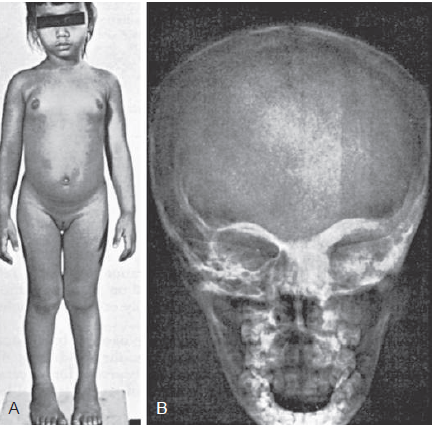 Antiestrogen –tamoxifen-has been effective in reducing vaginal bleeding.
    - Long-term studies of outcomes such as skeletal growth ?

Fibrous dysplasia of bone → bone pain and increased fractures → bisphosphonate pamidronate
Familial male-limited precocious puberty (testotoxicosis)
Rare disorder 
Autosomal Dominant
Age of presentation at age 1-4 year
Activating mutation in the LH receptor gene → premature Leydig cell maturation → testosterone secretion.
Familial male-limited precocious puberty - Treatment
Combination of spironolactone  and testolactone

Ketoconazole

In few cases a regimen of bicalutamide and anastrozole appeared to be effective in reducing growth velocity and decreasing secondary sexual characteristics without serious adverse effects .
Incomplete (Partial) PrecociousDevelopment
Isolated manifestations of precocity without development of other signs of puberty are not unusual

Development of the breasts in girls and growth of sexual hair in both sexes are the 2 most common forms.

PREMATURE THELARCHE
PREMATURE PUBARCHE (ADRENARCHE)
PREMATURE MENARCHE
Medicational Precocity
The most common cause of medicational precocity is currently related to the widespread use of testosterone gels or creams that are applied to the skin for treatment of male hypogonadism.

Less commonly, estrogens in cosmetics, hair creams, and breast augmentation creams have caused breast development in girls and gynecomastia in boys, via percutaneous absorption.
THANK YOU